PAC Strategic Workshop
Summer 2016
July 29th, 2016
Ground Rules
Everyone participates; no one dominates
Be comfortable, but be respectful of time
Focus on the task at hand (cells off!)
Use questions to network, share, learn
Listen with an open mind; be receptive
Trust the process
Have fun—laugh, enjoy, learn!
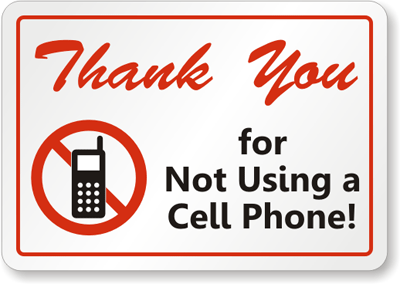 Outcomes for the day
Sunset 2013-2017 Strategic Plan

Framework for new District and College Strategic Plans
[Speaker Notes: https://www.youtube.com/watch?v=9YPQARBgHS8]
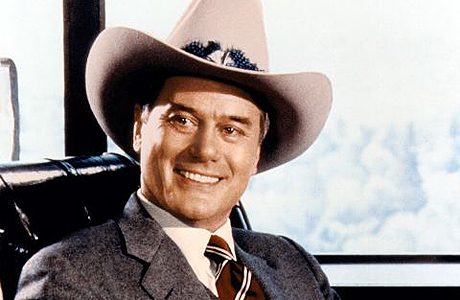 Who shot JR?
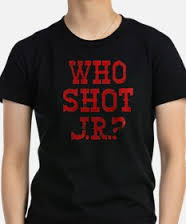 Cliff hanger and why it drives us crazy
Closure
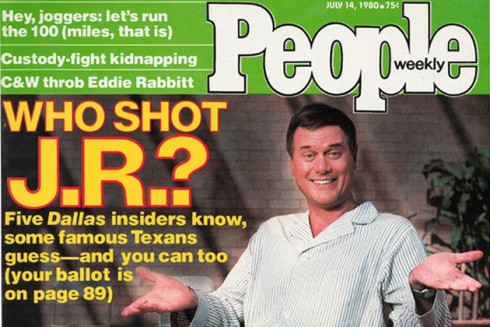 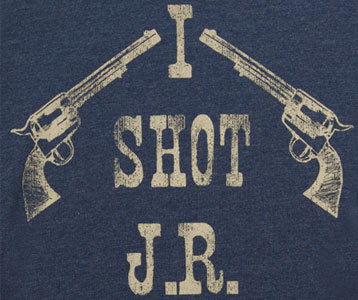 [Speaker Notes: 3rd season finale – The house divided episode.]
Spoiler Alert
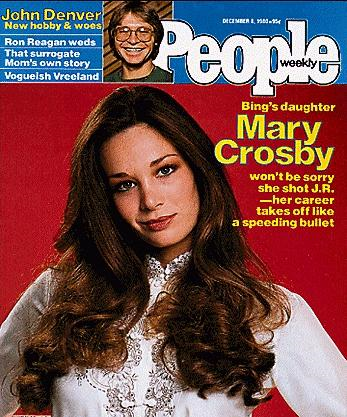 Why did it work? 

Delayed gratification
Natural human instinct that requires closure.
Binge fest…
Disneyland in 3 hours – even though you have 3 days? 
Have you ever been introduced to a TV show or series and you actually sat down and watched several episodes in a row? 
What about a book – do you ever rush to get to the end?
Do you ever start planning your next book, show or adventure?  

Welcome to the end of our Strategic Planning
Drivers 2015/16
** 2.1 Evaluate course offerings to ensure sequencing that allow students to finish a program in a reasonable amount of time. 

2.3 Provide broad-based instructional support services relevant to the diverse needs of the students. 

2.4 Maintain a safe environment conducive to learning while providing services and activities that maximize the opportunity for educational and personal growth. 

6.4 Maintain and improve communication between Reedley, Madera, and Oakhurst and their surrounding communities. 

Met, Met with caution or Unmet???
[Speaker Notes: Hand out SMART forms each paper to discuss what has been done and decide if the drivers have been met, met with caution, or unmet
Report out from each table – gather the data from them.]
Outcomes 2015/16
4.3 Increase the number of quality work and internships experiences, apprenticeships, and job shadowing and service learning opportunities.

5.6 Utilize, improve and maintain technology and facility infrastructure to support academic success. 

6.1 Engage in open and clear communication between Reedley College and the district.

Met, Met with caution or Unmet???
[Speaker Notes: Hand out SMART forms each paper to discuss what has been done and decide if the drivers have been met, met with caution, or unmet]
Where are we?
What will we do – do we have a driver – how many are left? 

Brainstorm how we will accomplish them?
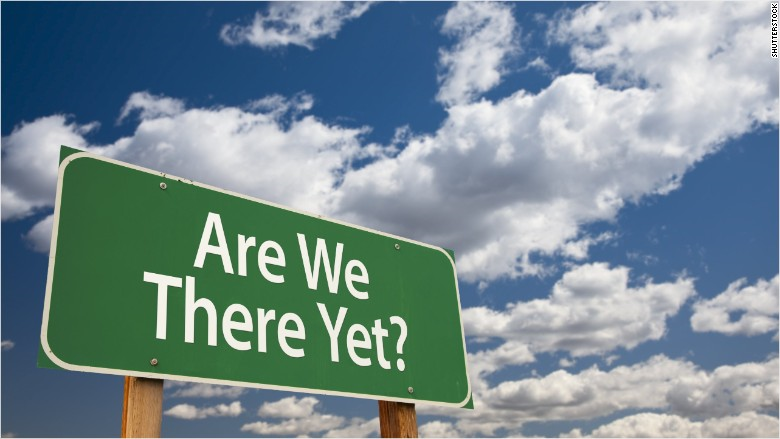 [Speaker Notes: Break after this slide]
Break for lunch
Hope Springs Eternal… Vision Casting
Dreaming is free, that is why we have to  dream… 

You may not get your dreams but you have to have them. Dreaming big is what moves us forward to reach high, be better, and do more than anyone (including ourselves) ever thought possible.
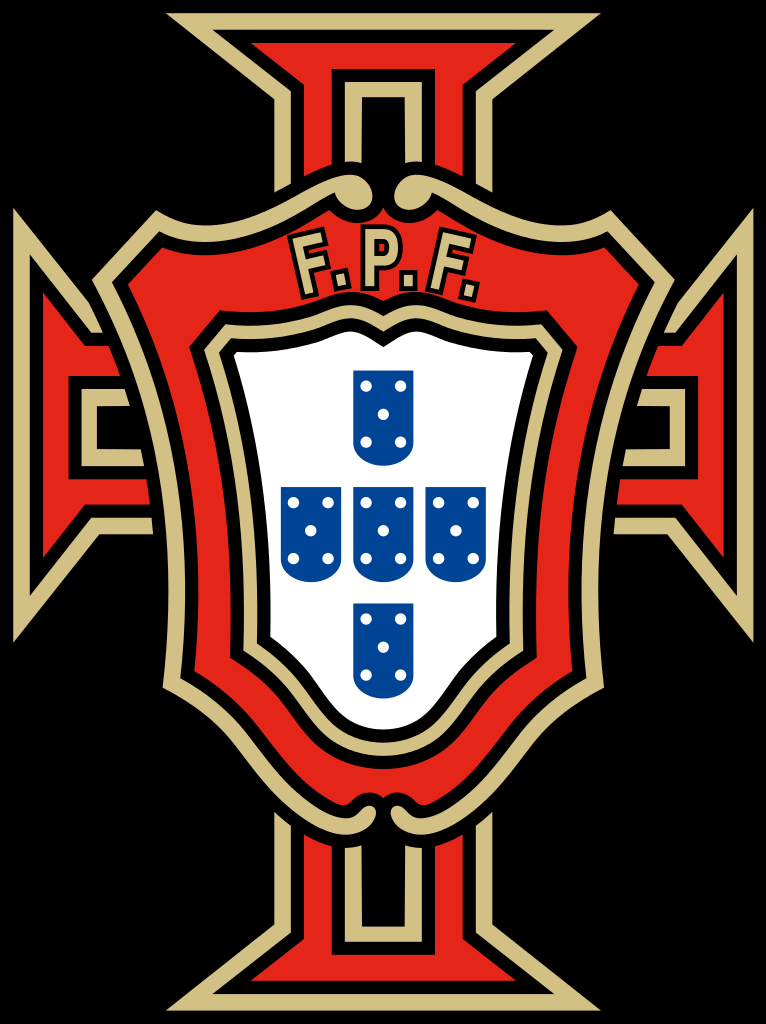 Portugal wins the Euro Cup 2016
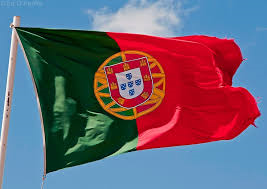 Time for Reedley College to Dream Big
Brainstorm at each table 

Report out… the bigger the better
District Plan….
Flexible and concise
Charrette in September 19
Working on the wording for Mission, Vision, and Values
Established three goals
District Goals
Excellence in Education

Institutional Effectiveness

Leader in higher education and community collaboration
District Plan
Timeline – remains the same

Charrette for college to be held in late January, early February
3 locations – Reedley, Madera, and Oakhurst
Reedley College Strategic Plan
Vision 2025
WIG
Educational Master Plan
Mission
Vision
Values
Institutional Learning Outcomes
[Speaker Notes: Reread the goals for vision 2025, the wig, the mission, vision and values – and the ILO’s]
Brainstorming
Starting points
Mission
Vision
Values
Goals
Building the framework – Strategic Plan 2017-2021
Strategic Planning Fundamental Tenets
Where are we? 
What external factors will affect us?
Future focus?
Conscientious decision-making